Speciální patofyziologie vylučovacího systému
Julie Dobrovolná
1
Zápatí prezentace
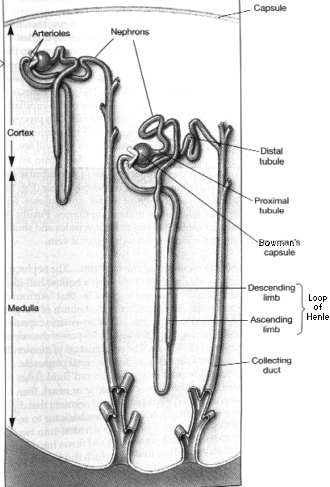 Nefron a sběrný kanálek
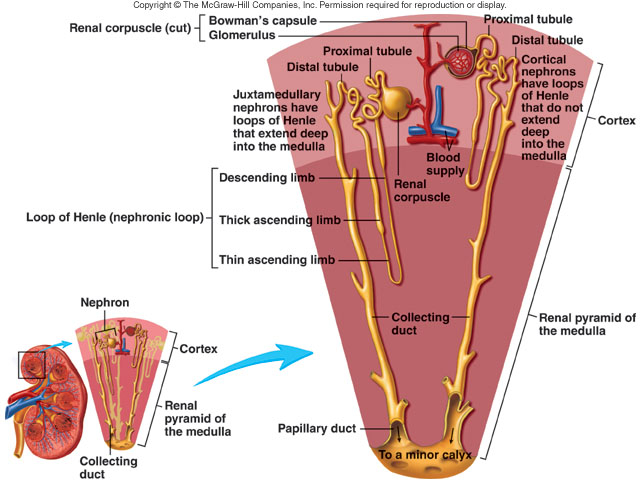 Cortical nephron
Juxtamedullary 
nephron
Anatomie ledviny
Kortikální nefrony
80%-90%
Glomeruly v oblasti vnějšího kortexu
Krátké raménko Henleyovy kličky
Vybíhá pouze kouskem do dřeně
Krevní průtok v oblasti kůry je velký
Osmolarita intersticia v oblasti kůry je 300 mOsm
Anatomie ledviny
Juxtamedulární nefrony
Glomeruly ve vnitřní části kůry
 dlouhé raménko Henleyovy kličky vybíhá daleko
 hluboko do dřeně
 krevní průtok ve vasa recta ve dřeni je malý
Medulární intersticiální tekutina je hyperosmolární
Zachovává osmolaritu, udržení acidobazické rovnováhy
2 Juxtaglomerulární aparát
Including macula densa, extraglumerular mesangial cells, and juxtaglomerular (granular cells) cells
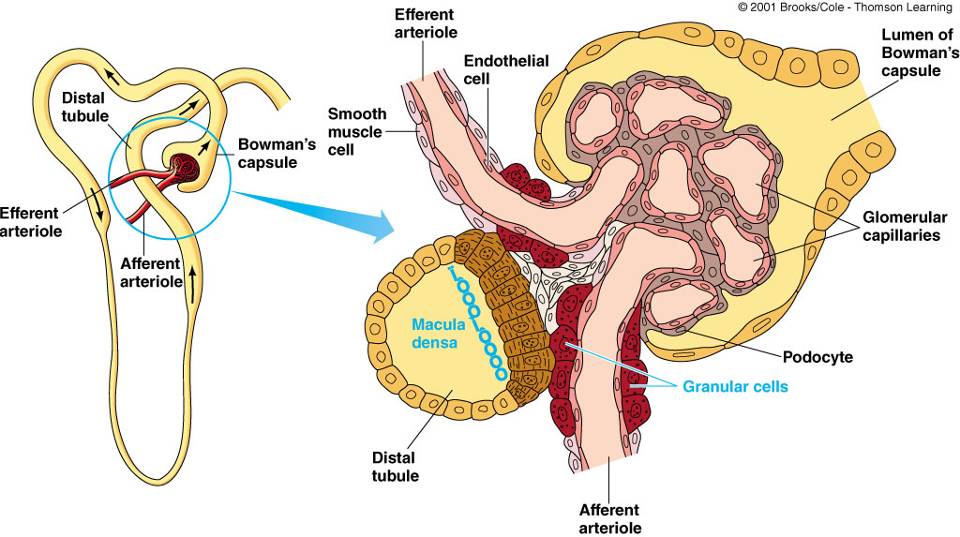 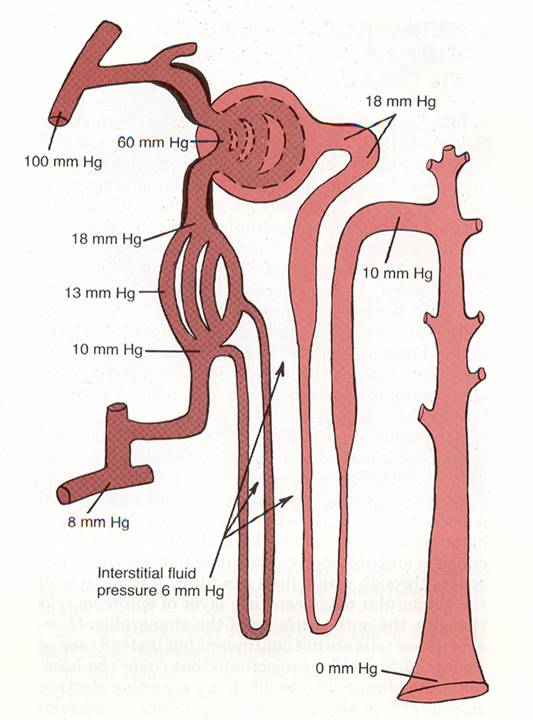 Charakteristika průtoku krve ledvinami: 
1, vysoký průtok krve. 1200 ml / min, neboli 21 procent srdečního výdeje. 94% do mozkové kůry 

2, dvě kapiláry - Vysoký hydrostatický tlak v glomerulárních kapilárách (asi 60 mmHg) a nízký hydrostatický tlak v peritubulárních kapilárách (asi 13 mmHg)
Vasa recta
Průtok krve ledvinou a dalšími orgány
Renální nedostatečnost
Selhání ledvin
= patofyziologický stav, kdy ledviny nejsou schopny

a) vylučovat odpadové produkty dusíkatého   metabolismu
b) udržovat rovnováhu vody a elektrolytů a acidobazickou rovnováhu

    ani za bazálních podmínek a to při příjmu biolog. minima bílkovin (0.5g/kg/den) a dostatečném energet. příjmu
stav, kdy ledviny jsou schopny udržovat normální složení vnitřního prostředí při běžném životě, avšak ne za mimořádných podmínek:

infekce
operace
nadměrný přívod bílkovin, vody či elektrolytů
Selhání ledvin se může vyvinout:
Náhle u člověka, jehož funkce ledvin byla předtím normální 
        - akutní selhání

je důsledkem chronického renálního onemocnění, kdy docházelo k postupnému poklesu renálních funkcí 
         - chronické selhání
Akutní selhání ledvin
Způsobeno významným poklesem glomerulární filtrace a exkrečních funkcí obou ledvin

náhle vzniklá neschopnost ledvin přiměřeně regulovat solnou a vodní rovnováhu a vylučovat metabolické odpady
                    
     k odhadu závažnosti
                    
     plazmatické koncentrace urey a kreatininu
Fernando Liaño
Fáze a rizika akutního selhání ledvin
většinou náhlý pokles exkrece moči
   
   < 500 ml/den  oligurie
   < 100 ml/den  anurie

někdy 1-2 l moči/den  nonoligurické ASL
           (poškození tubulů)
Časový průběh změn diurézy u selhání ledvin
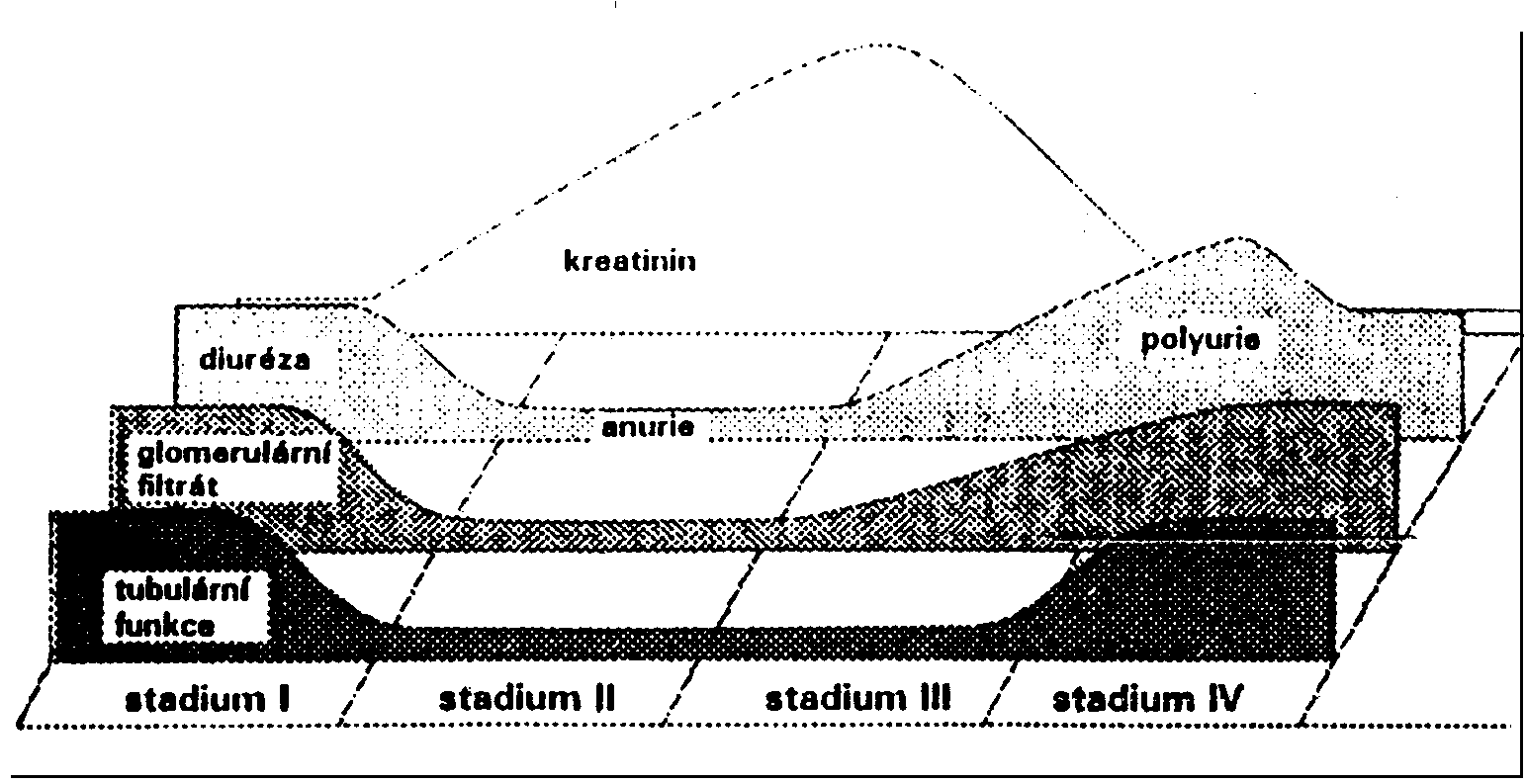 1.  Iniciální fáze

2. Oliguricko-anurická fáze

3. Diuretická fáze

4. Zotavovací fáze
Etiologie a patogeneze
u 70% pacientů s akutním renálním selháním

akutní tubulární
    nekróza

Rozdělení:

1) prerenální azotemie
2) renální azotemie
3) postrenální azotemie 
Obecně mají společné to, že působí pokles glomerulární filtrace, ke kterému dojde náhle



Příčinou:
     - snížený průtok krve glomeruly
       - zvýšení tlaku v ledvinových tubulech a v
         Bowmanově pouzdře
Prerenální azotemie
způsobena poklesem TK s následným snížením perfúze jinak normálních ledvin
                                  
   sníží-li se TK pod pásmo autoregulace 
   (8-11kPa)
                                  
                        sníží se GFR

reverzibilní, jestliže je vyvolávající příčina korigována
Prerenální azotemie
1) selhání srdce jako čerpadla
Akutní IM
arytmie s nízkým minutovým výdejem
tamponáda perikardu

2) hypovolemie
ztráta celé krve (hemoragie)
ztráta plazmy - renální
                        - extrarenální 

3) pokles odporu v systémové cirkulaci
sepse
antihypertenzní terapie
Snížení průtoku krve ledvinami nejenom snižuje množství glomerulárního filtrátu, ale

může způsobit poškození ledvin z nutričních důvodů
         
   
     především následkem nedostatečného přívodu kyslíku

 akutní tubulární nekróza
Postrenální azotemie
- způsobena obstrukcí vývodných cest močových

močové kameny
benigní hypertrofie prostaty
tumory prostaty, měchýře, střeva, ovaria…
retroperitoneální fibróza
neurogenní dysfunkce
Renální azotemie
primární onemocnění ledvin
extrarenální nemoci

- postižena určitá strukturní součást ledviny
1) nemoci cév
2) glomerulární nemoci
3) tubulární nemoci
4) nemoci intersticia
1. Vaskulární nemoci
B: změněný odpor ledvinných cév

 postglomeruláního odporu (inhibitory ACE)
 preglomerulární odpor (antiflogistika…)
neznámý mechanismus? (reakce na RTG kontrastní látky…)
A:  obstrukce ledvinných cév

embolie do renální arterie
bilaterální stenosa či trombóza ren. arterie
trombóza renálních vén
2. Glomerulární nemoci
jakákoliv nemoc nefritického typu 
      (jakákoliv forma glomerulonefritidy)
3. Tubulární nemoci
A: Akutní tubulární
     nekróza

ischemie
toxiny - ATB..
masívní hemolýza, rabdomyolýza
B: Ucpání tubulů
     myelomovými    
     proteiny
4. Intersticiální nemoci
B: idiopatické  nemoci intersticia
A: alergické reakce 
     na léky

diuretika
analoga PNC
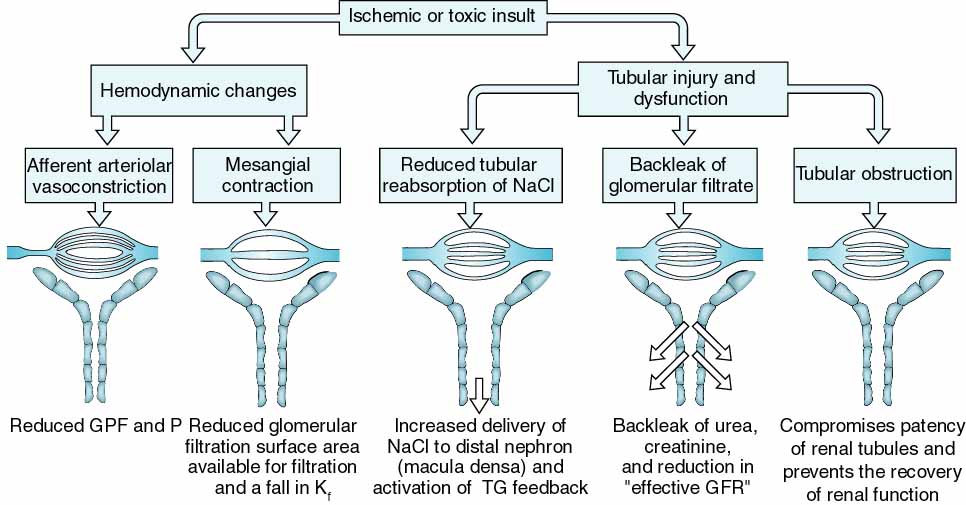 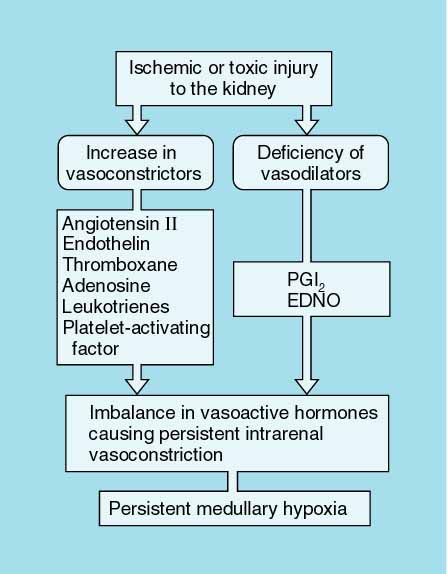 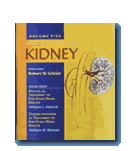 Michael S. Goligorsky & Wilfred Lieberthal
Nefrotoxické ARS
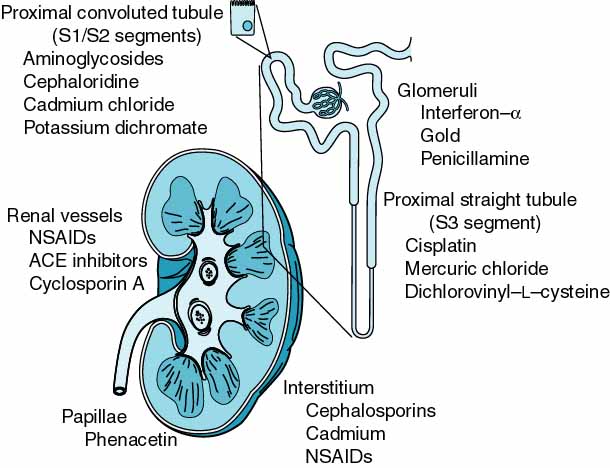 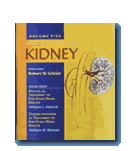 Rick G. Schnellmann & Katrina J. Kelly
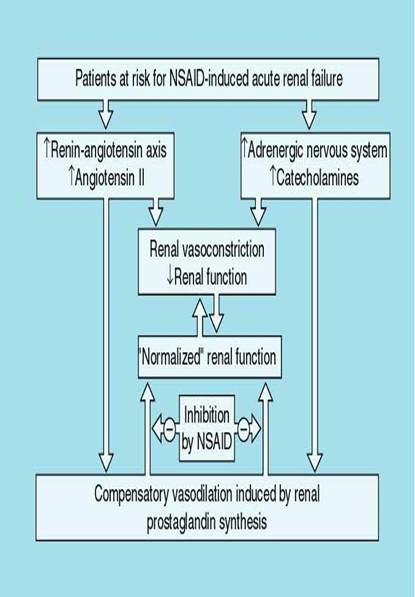 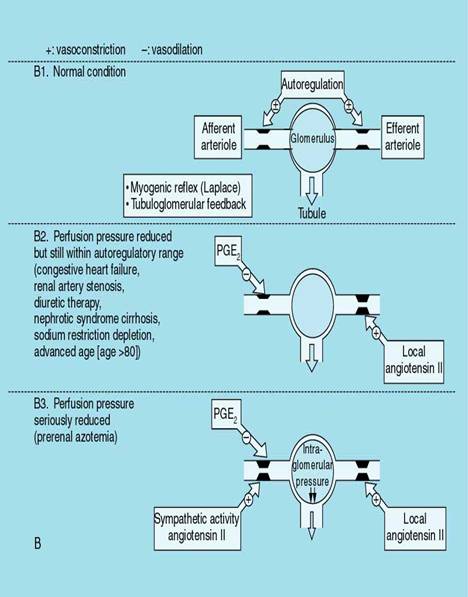 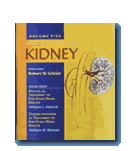 Diagnostika a léčba
Analýza krve:

 plazm. koncentrace urey a kreatininu
 plazm. koncentrace K+ (oligur. fáze)
 plazm. koncentrace K+ (polyur. fáze)
- konc. Na+ : N, ,
- metabol. acidóza
Nebezpečí akutního stadia
hyperkalemie

hypoosmolární hyperhydratace

isoosmolární hyperhydratace
Hyperkalémie
Poruchy bilance:

snížené vylučování při insuficienci ledvin

Poruchy distribuce mezi intra-  a extracelulárním prostorem:

zánik buněk/ hemolýza
hyperosmolarita
acidóza
Fredrick V. Osorio and Stuart L. Linus
Hyperkalémie (K+ v séru >5.5 mmol/l)
Při zvýšení koncentrace K+ v ECT 

klesá negativita membránového potenciálu
akční potenciál dráždivých buněk se zmenšuje

postižena je zejména příčně pruhovaná a hladká svalovina a myokard
                                      
    na periferii – parestezie, hyporeflexie, obrny a zácpa
EKG změny:
Hyperkalémie

hrotnaté T vlny
rozšíření QRS
Prodloužení PR intervalu
oploštění P vln
„sinusoidální kmit“
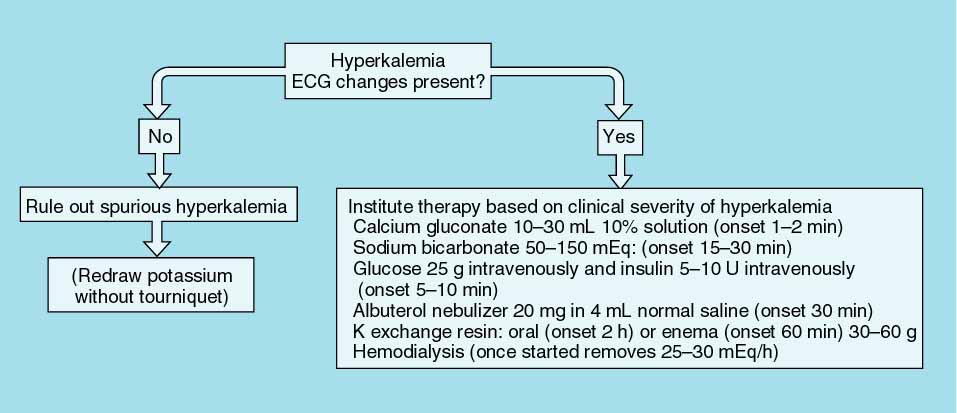 Fredrick V. Osorio and Stuart L. Linus
Významné faktory ovlivňující distribuci draslíku mezi ECT A ICT prostorem
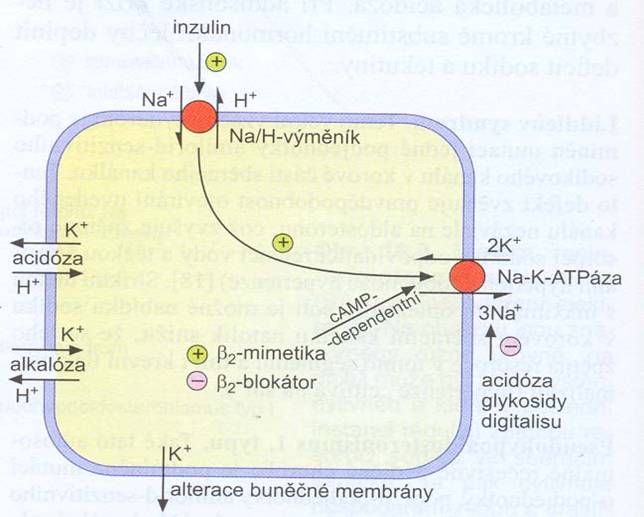 Další příznaky
závisí na etiologii:

- příznaky selhávání srdeční pumpy
- pocity plnosti,  bolesti v zádech, dysurie
- vyrážky, horečky, artritidy, pyelonefritis...

- nakonec obraz urémie
Analýza moči
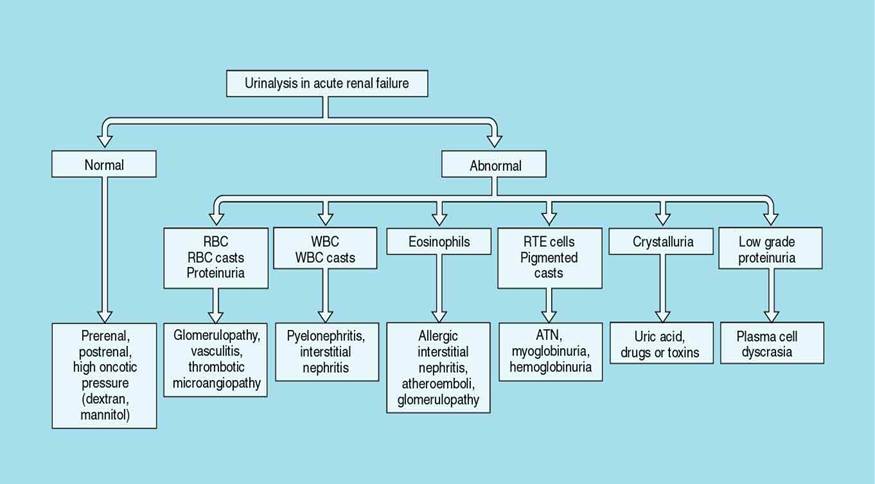 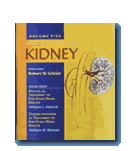 Brian G. Dwinnell & Robert J. Anderson
Funkční vyšetření
Koncentrace Na+ v moči:

při prerenální azotemii, akutní GN či změněném cévním odporu - tubuly fungují dobře   účinně odstraňují Na+ ze sníženého množství filtrátu
             (Na+ v moči < 20 mmol/l)

u postrenální azotemie: 
              (Na+ v moči > 40 mmol/l)
Zvýšení poměru (Purea/Pkreat)
Normálně: < 20:1

- vysoká koncentrace ADH u prerenální azotemie a hepatorenálního syndromu
                                  
             tvorba koncentrované moči

Zvýšená reabsorpce vody zpomaluje tok moči v tubulu - to umožňuje  reabsorpci urey

                a tím  Purea/Pkreat
Osmotická koncentrace moči
při prerenální azotemii:
                     > 500 mOsm/kg

při poškození tubulů:
                      < 350 mOsm/kg
Další dg. prostředky
Serologické testy

ASLO
anti-DNA
složky komplementu
Zobrazovací technika

ultrazvuk
radioizotopové vyšetření...
Akutní renální selhání: prevence
Rozpoznání rizikových pacientů (pooperační stavy, operace srdce, septický šok)

Zabránění progrese prerenálního ASL do renální formy

Udržení renální perfúze
izolovémie, srdeční výdej, normální TK
vyvarování se podání nefrotoxinů (aminoglykosidy, NSAIDS, amfotericin)
Terapie ASL
Terapie základního onemocnění

2. Úprava hypotenze a hypovolemie (zábrana přechodu prerenální azotemie k ATN)

3. Léčba hyperkalémie:

Ca-glukonicum
NaHCO3, 20% glukóza + insulín
iontoměniče
4. Léčba metabolické acidózy5. Th. selhávání srdce, hypertenze6. Léčba infekčních komplikací7. Dialyzační léčba - hemodialýza                                - (peritoneální dialýza)                                - hemoperfúze
Chronické selhání ledvin
je konečným stadiem chronických renálních onemocnění

asymtopatické stadium - s postupným zhoršováním renálních funkcí

konečné stadium - s uremickou symptomatologií
Etiologie
- různá, takřka všechny nemoci ledvin

50% - některá forma GN
20% - diabetická nefropatie
30% - ostatní (intersticiální nefritis,
          nefroskleróza, ireverzibilní ASL…)

Konečným stavem  konečné stadium ledvinné choroby
      (ESRD „end-stage renal disease)
Patogeneze
- jde o  počet fungujících nefronů
                                 
příznaky: až po zániku > 50% nefronů

primárním účinkem -   renální vylučování s 
                                     nahromaděním odpadních látek
Předpoklad
Kompenzační hyperperfúze a
hyperfiltrace vede ke  snížené
 GFR
                        
 pronikání albuminu do mesangiálních oblastí 
  
postupná glomerulosklerotizace     
a renální selhání
Stadia CHSL
Stadium- mírné CHSL:

Pkreat: do 220 umol/l
GFR: 50-79 ml/min
exkreční a regulační funkce zachovány

2. stadium- středního stupně-mírná azotemie:

Pkreat: 230-530 umol/l
GFR: 20-49 ml/min
neschopnost koncentrovat moč, nokturie
mírná anémie
3. Stadium- vážné CHSL:

Pkreat: 540-880 umol/l
GFR: 10-19 ml/min
pokročilá anémie
hypokalcémie, hyperfosfatémie
metabolická acidóza
izostenurie a nokturie

4. stadium- urémie (> 90% nefronů zničeno):

Pkreat: > 880 umol/l
GFR: < 10 ml/min
poruchy mnoha systémů
Exkreční funkce
„zátěž“  - látky, které se dostaly do těla
                                   
  nutno vyloučit (nezměněné x odpadní produkty)

  Při ztrátě GFR   přizpůsobení
            zbylých nefronů k udržení
            exkrece odpadů
kompenzační hypertrofie a hyperperfúze- vzrůst plazmatické koncentrace látek: kreatinin: Ukreat * V = konst.=Pkreat * GFRmočovina: Purea stoupá méně příkře (osmotická diuréza) kyselina močová         uremické toxiny ?
Regulační funkce
a)  tubulární reabsorpce sodíku a vody

Norma: přes glomeruly se filtrují kvanta 
              Na a vody    reabsorpce až 99%

Při  GFR   musí se  reabsorpce
       musí se  frakce z filtrovaného objemu

mechanismus ??? (ANF, prostaglandiny)
b) snížená tubulární reabsorpce fosfátu
Norma: renální exkrece fosfátů je 10-20%  filtrovaného množství




Při  GFR exkrece fostátů se  na 40% (100%) 

 - nestačí-li  hyperfosfatémie
Hypotéza kompromisu
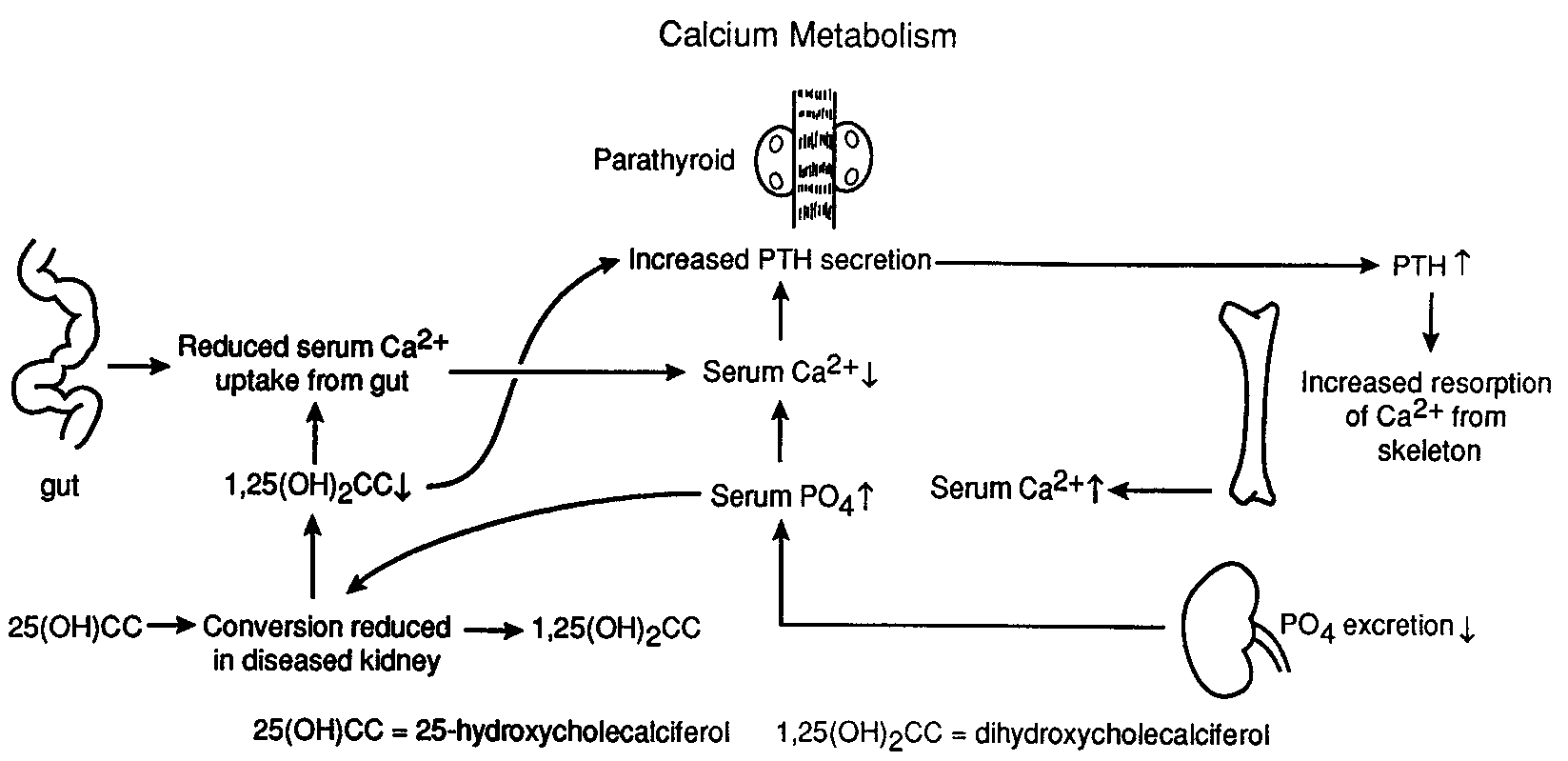 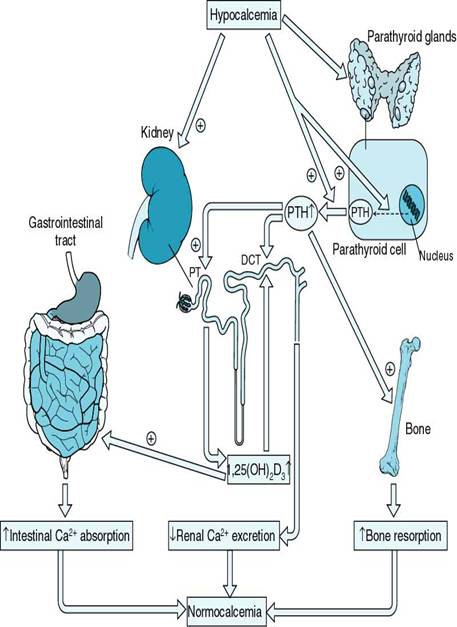 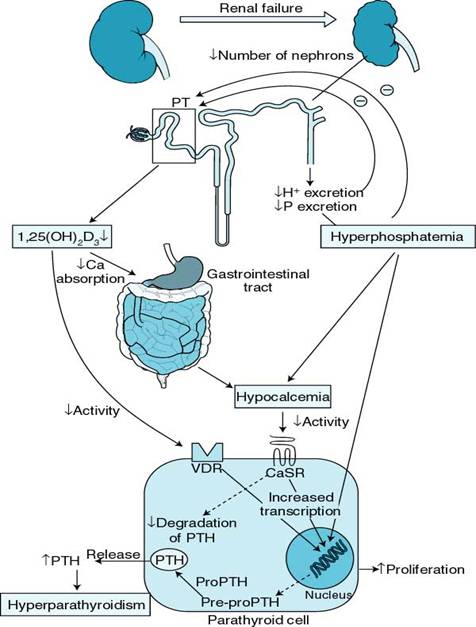 c) zvýšená sekrece
- mechanismus udržující homeostázu K+ až do nízkých hodnot GFR

   hyperkalémie až při extrémním snížení ledvinných funkcí

- lze i    sekrece mimoledvinnými cestami
Hormonální funkce
Snížení ledvinných funkcí vede ke:

  tvorbě:  1, 25-dihydroxycholekalciferolu
                     erytropoetinu
                      prostaglandinů
   sekreci:  angiotensinogenu
                      parathormonu
   odbourávání: insulinu 
                               somatotropinu  

Poruchy metabolismu hormonů     ovlivnění řady systémů
Symptomy urémie
nervový systém: neuropatie, zmatenost, křeče, mozk. edém 
gastrointestinální trakt: nevolnost, vředy
krev : anémie, acidosa, hemolýza
krevní oběh : edémy, hypertenze 
kosti: renální osteodystrofie,  pseudodna
plíce: plicní edém, pleuritida
ostatní: náchylnost k infekcím, parotitis, svědění kůže …..
Terapie chronického selhání
1) konzervativní:
úprava příjmu tekutin
příjem Na+, K+
příjem bílkovin
léčba komplikací (kostních, hypertenze, infekcí…)
úprava dávkování léků

2) dialyzační léčba

3) transplantace ledviny
Hemodialýza
První „umělou ledvinu“ použil Kolff v roce 1943 v Holandsku, u nás 1955

2 hlavní fyzikální principy - difúze a ultrafiltrace přes semipermeabilní membránu 
                       - celulózová (kuprofan)
                       - syntetická (polysulfon, 
                          polyamid)
Dialyzátor
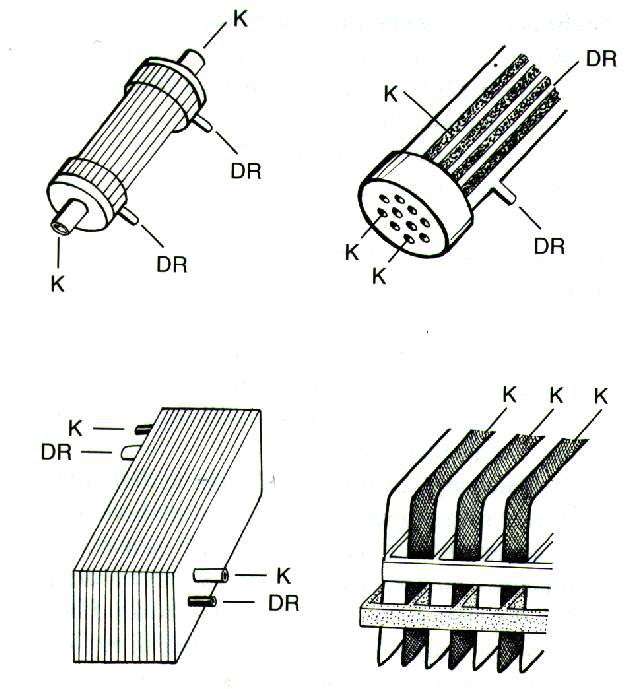 Hemodialýza
Cévní přístupy
Dočasný - pro omezený počet výkonů

dvojcestný katetr
v. subclavia, v. jugularis, v. femoralis

Rizika: krvácení, trombóza, stenóza, infekce
Trvalý cévní přístup
U nemocných v pravidelném dialyzačním programu

arteriovenózní podkožní píštěl (fistule)
         - mezi a. radialis a v. cephalica

příp. žilní štěpy, umělé cévní protézy...
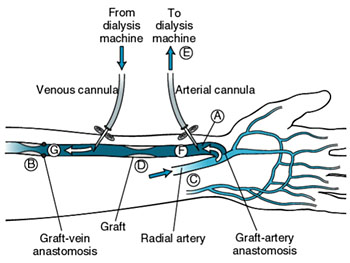 Peritoneální dialýza
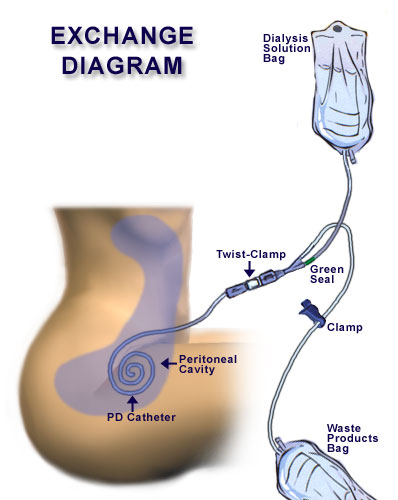 Transplantace ledviny
Nutnost „získání“ náhradní ledviny 

                               kadaverózní              od žijícího dárce

Imunologická kompatibilita          rejekce
Imunosupresívní terapie     

                                                             akutní          chronická

                                                                   hyperakutní
Hepatorenální syndrom
Rozvoj ASL u pacientů s pokročilým onemocněním jaterního parenchymu bez klinických, laboratorních nebo anatomickým nálezů postižení ledvin

Význam mají: * snížení průtoku krve ledvinami při celkově
                                 hyperkinetické cirkulaci (typické pro jaterní selhání) – 
                                 díky poklesu TK v důsledku periferní vazodilatace
                              * aferentní konstrikce ledvinných cév s následnou
                                 ischemií kůry ledvin důsledkem aktivace sympatiku
Mechanizmy:
aktivace sympatiku                                             produkce  - prostacyklinu
-    aktivace RAS                                                                            - bradykininu              
endotoxinémie (např. endotelin)                                            - látky P
 tvorba kalikreinu (útlum aferentní vazodil)                        - NO
aktivace ET-1                                                                           - endotelinu - 3
„hepatorenáln reflex“ (serotonin)

Odlišit „pseudohepatorenální syndromy“ (infekce, autoimunitní onemocnění, 
                                                                    amyloidózy….)
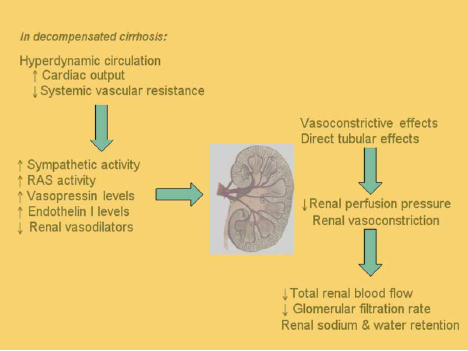 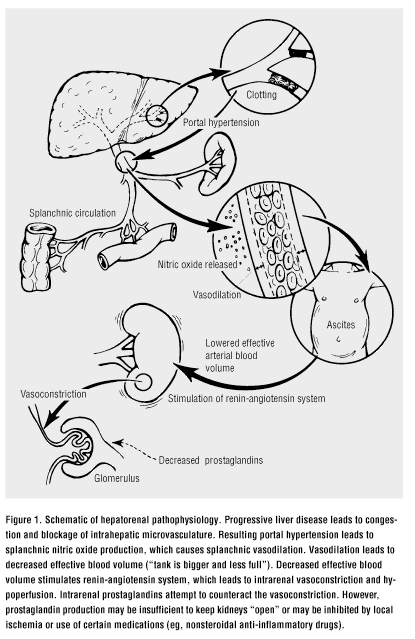 Hemolytickouremický syndrom
Stav způsobený poškozením endotelií ledvinových arteriol toxinem (např. verotoxinem E. coli) při některých GIT infekcích

Současně bývá hemolytická anémie
                                              
                                zdroj hemoglobinurie

také trombocytopenie – krvácivé projevy

Syndrom kombinující projevy ASL s projevy hemolýzy
     erytrocytů a krvácivými projevy

      Etiologie : často ??